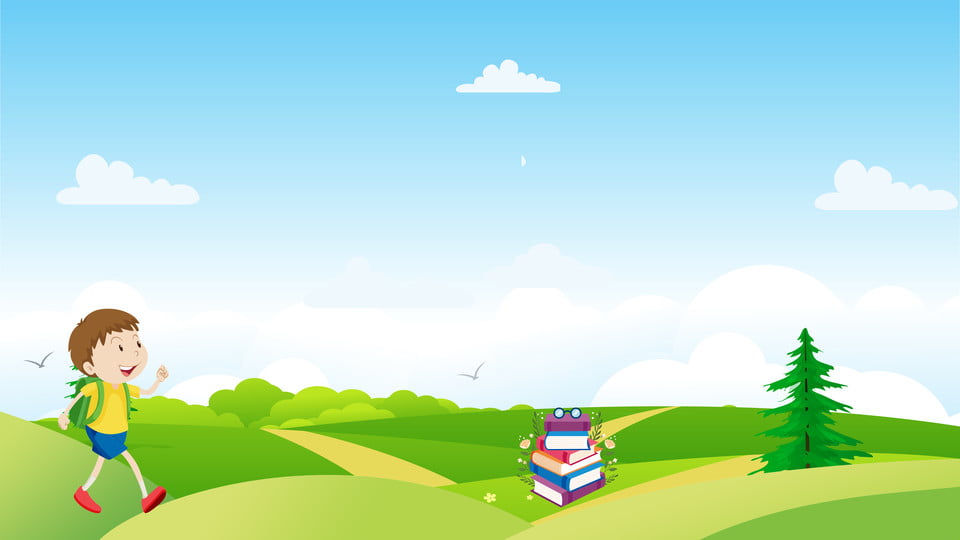 CHÀO MỪNG CÁC EM
ĐẾN VỚI TIẾT HỌC HÔM NAY!
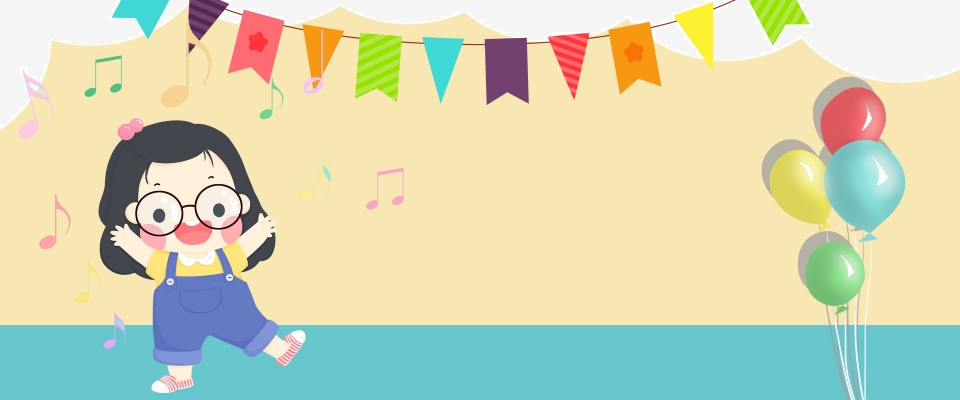 TRƯỜNG TH PHÚ HÒA ĐÔNG
HỌC VẦN
LỚP 1
Tuần 16 – Thứ năm
êch
ênh
con ếch
bập bênh
bệnh viện
kênh rạch
vầng trăng chênh chếch
bênh vực bạn
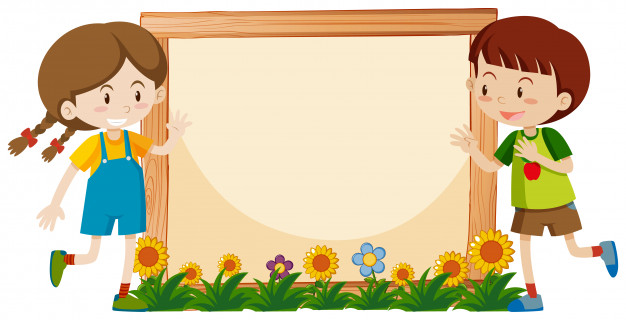 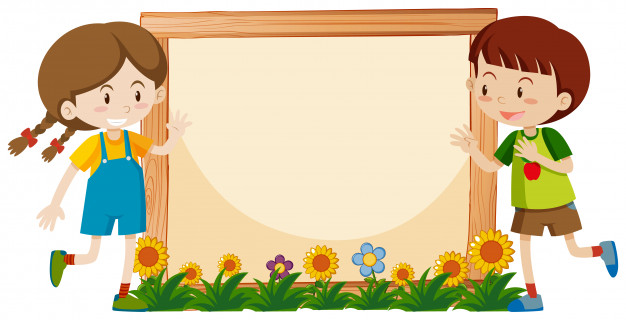 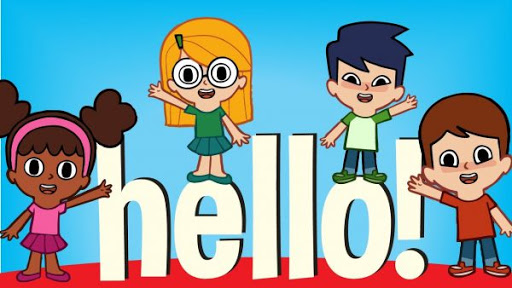 Bài 79:
inh ich
Tiết 1
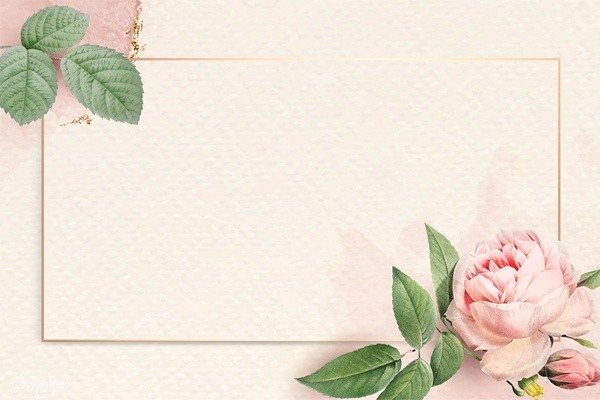 Khám phá
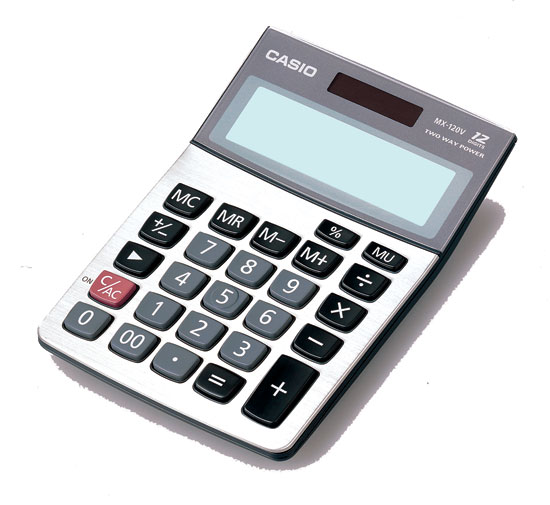 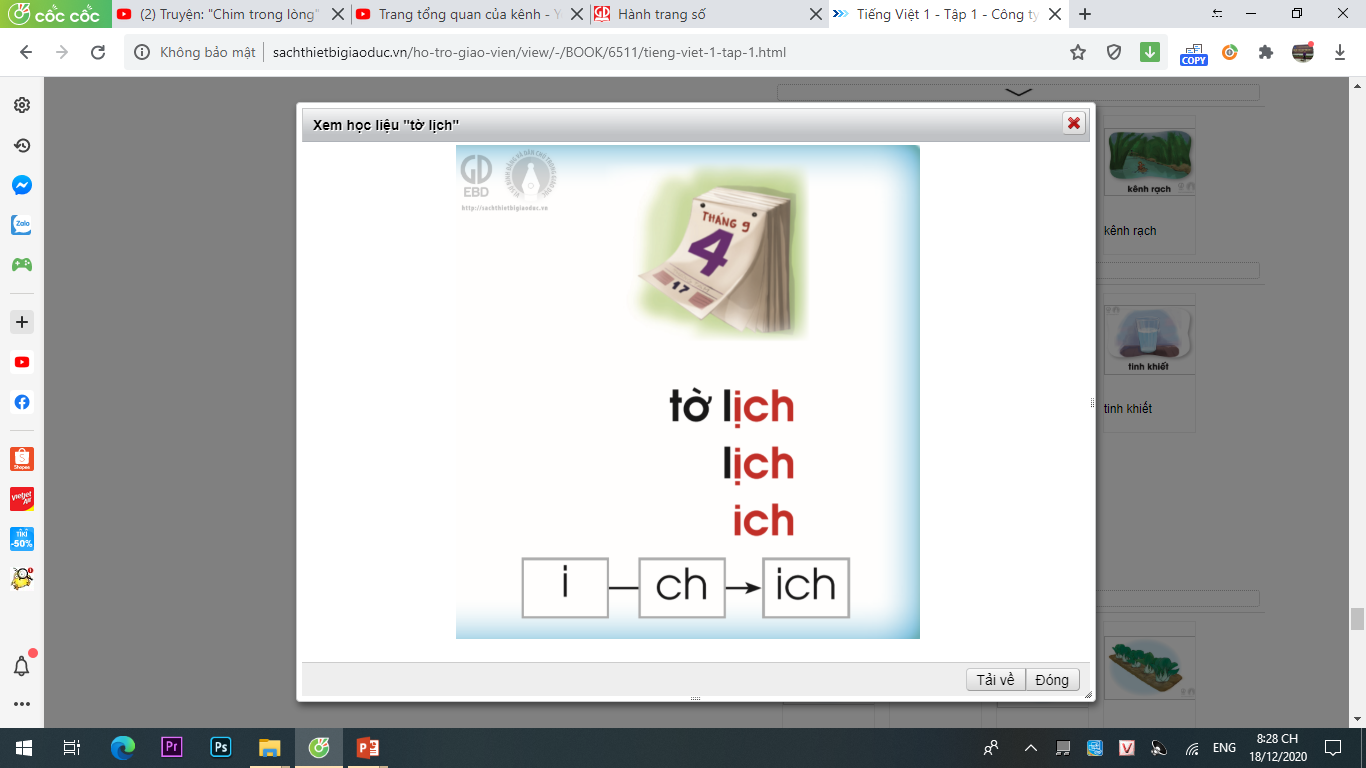 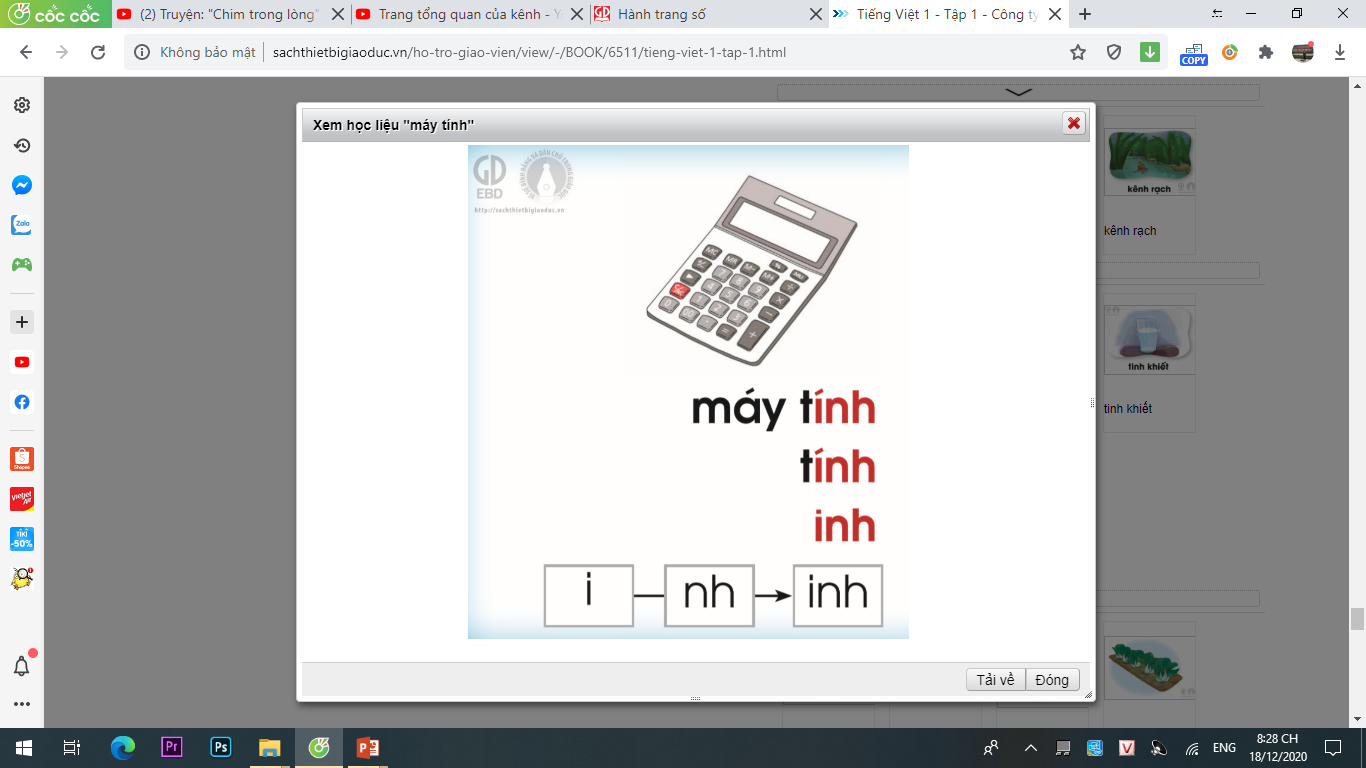 máy tính
tờ lịch
lịch
tính
i
inh
ch
nh
ich
i
ich
inh
ich
ch
i
i
nh
inh
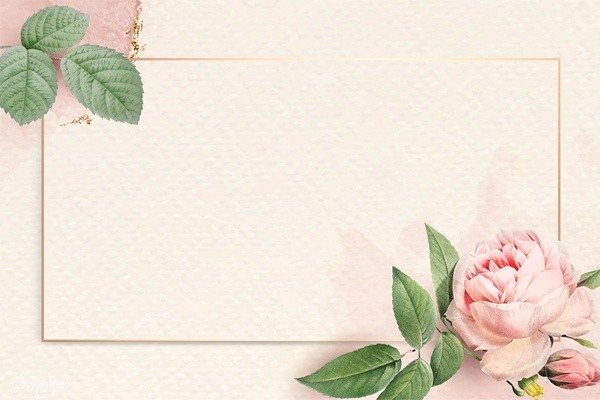 Đọc từ 
ứng dụng
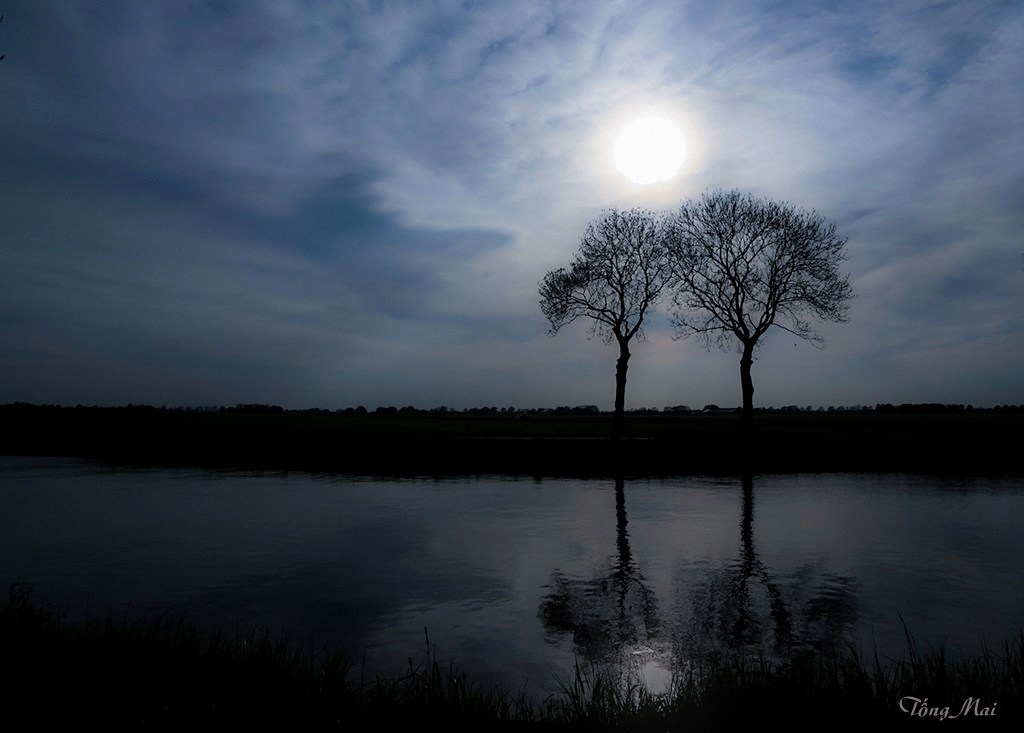 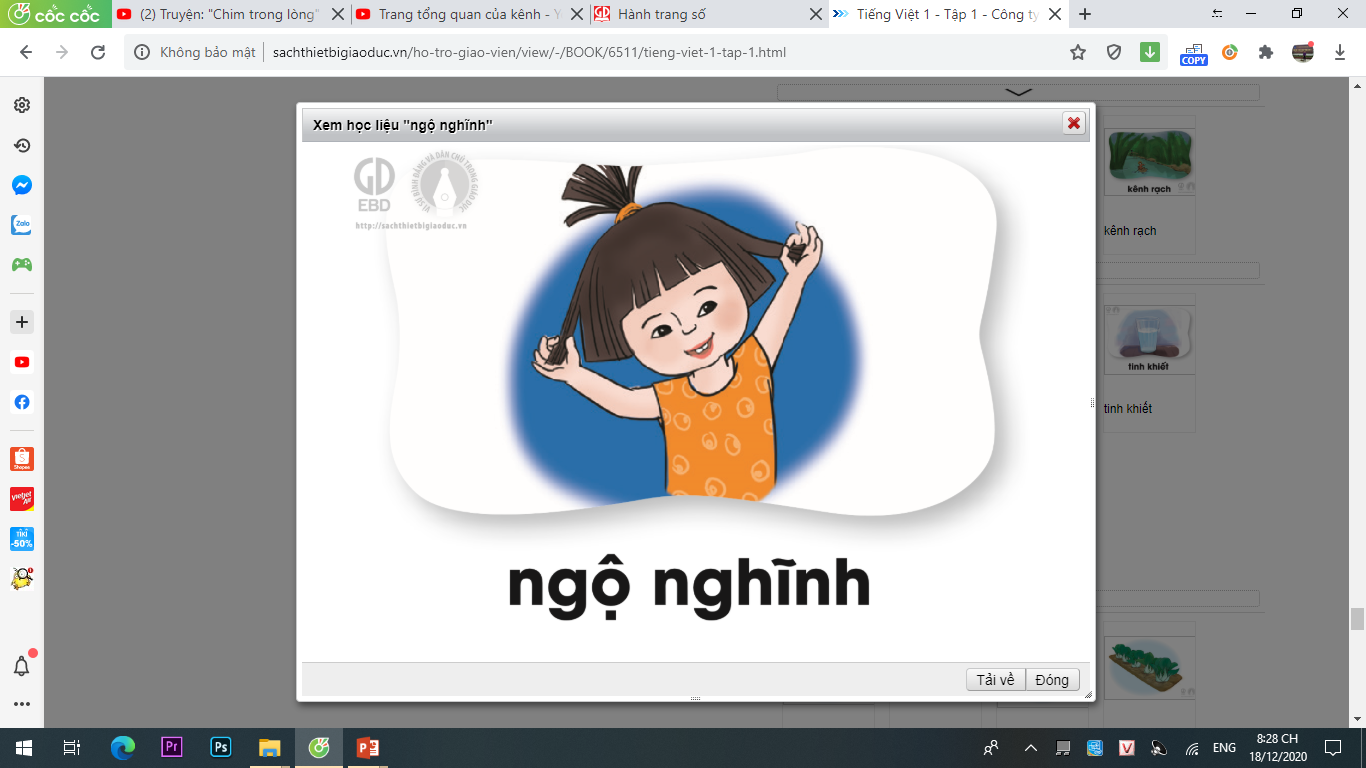 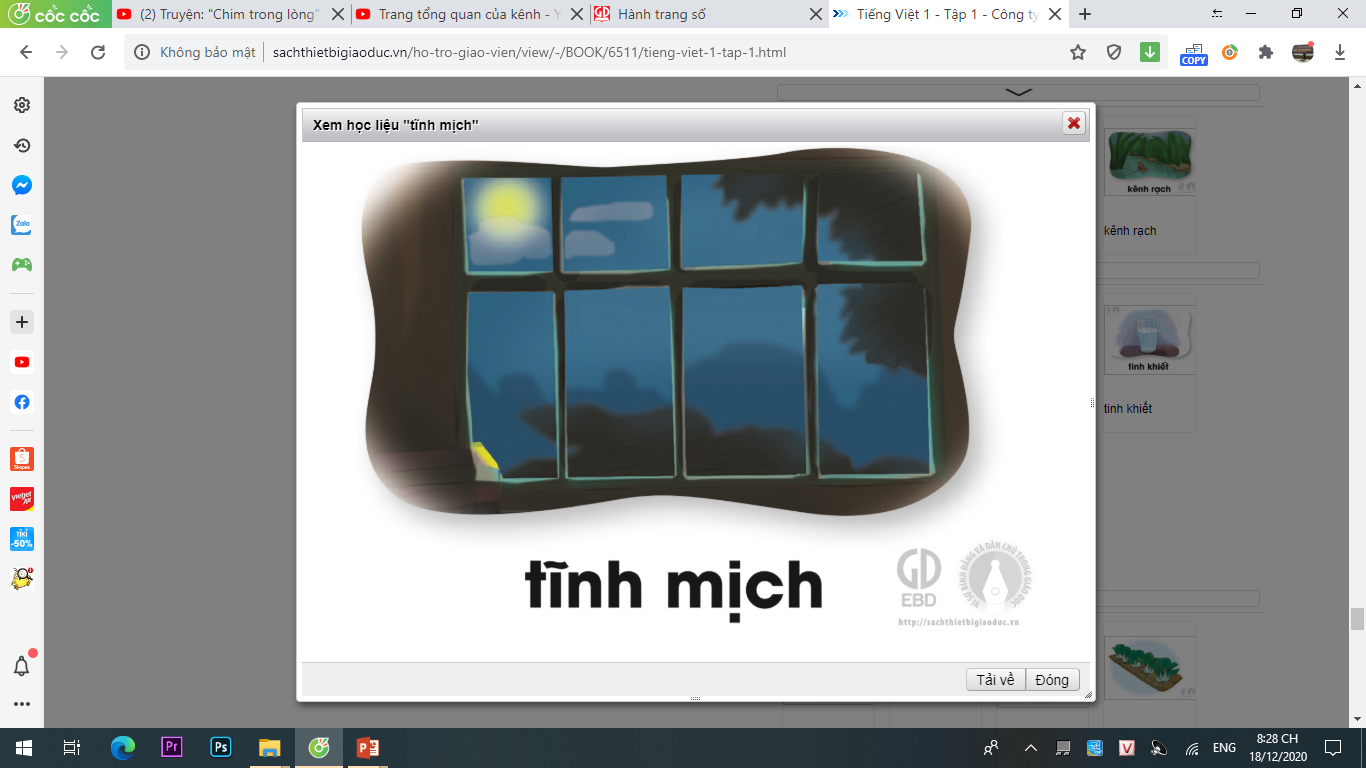 tĩnh mịch
ich
ngộ nghĩnh
inh
inh
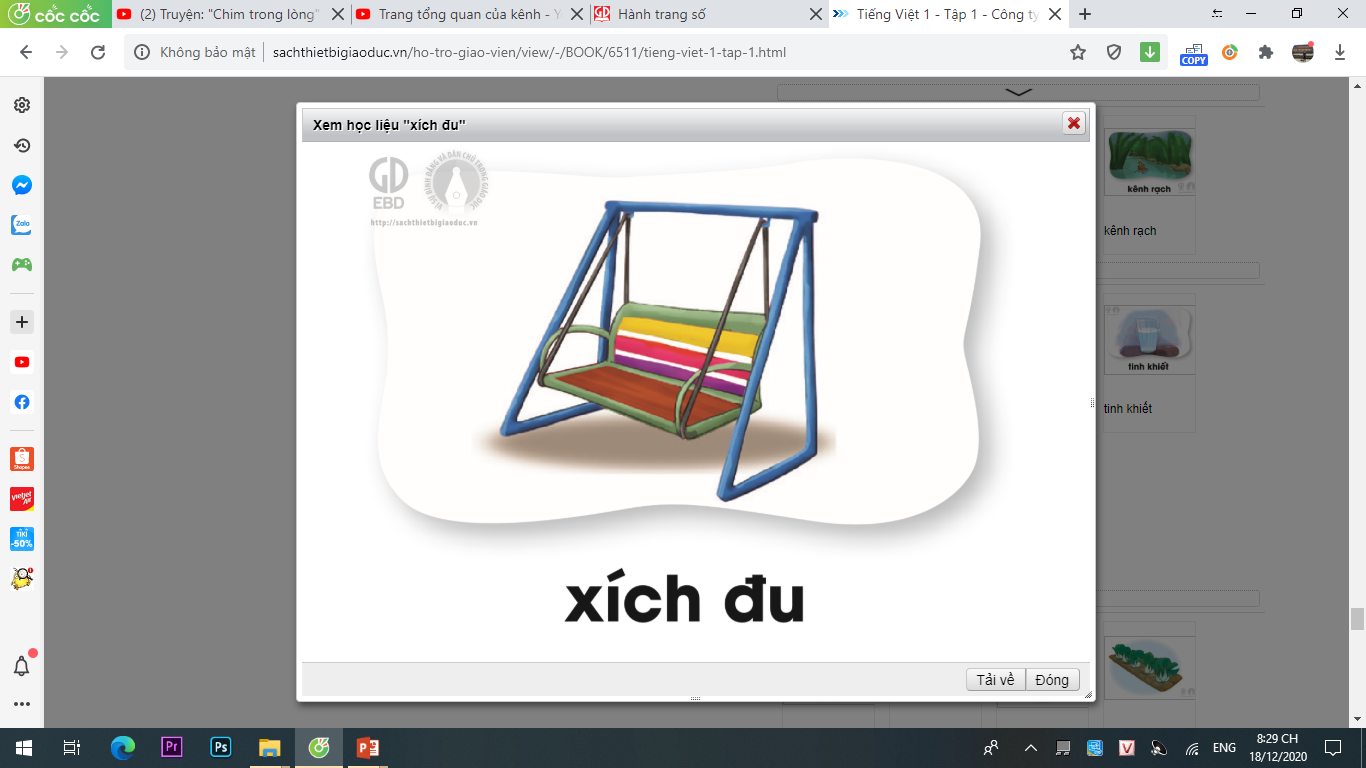 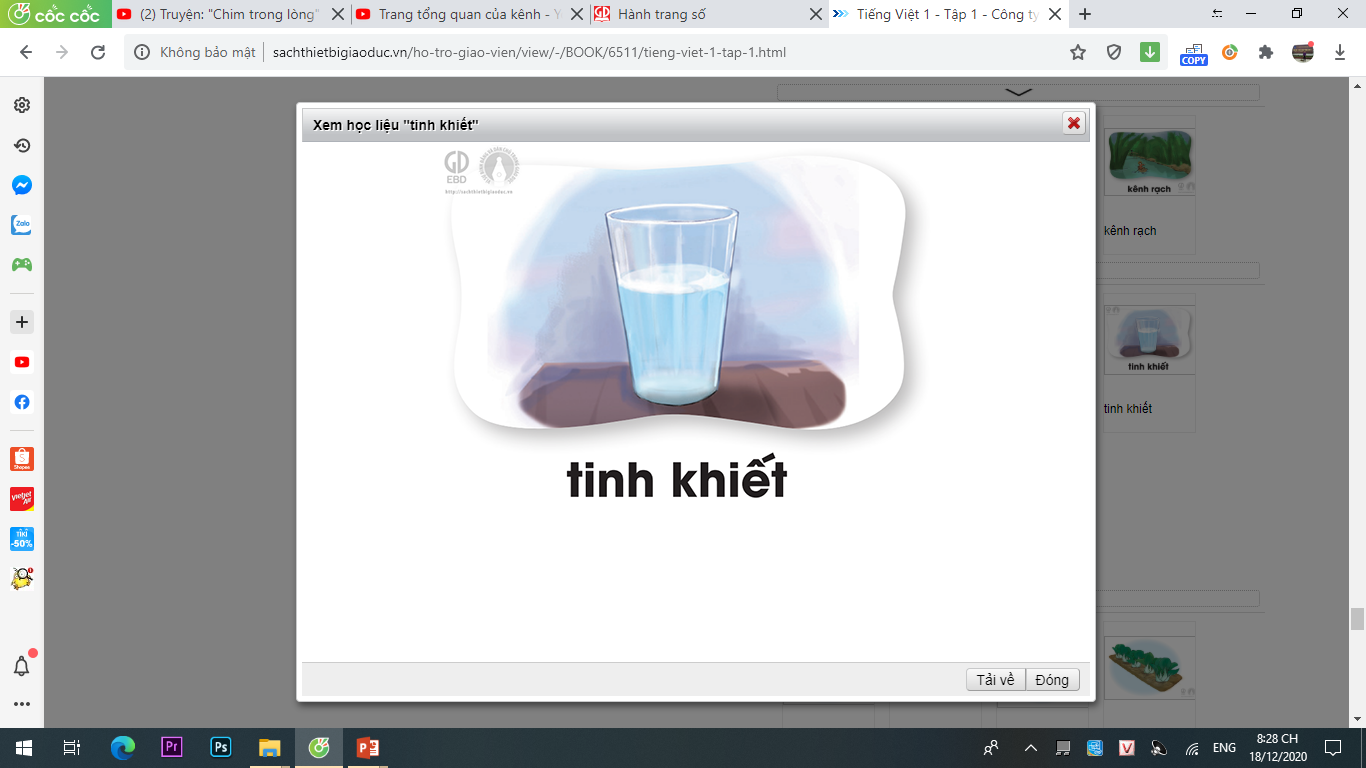 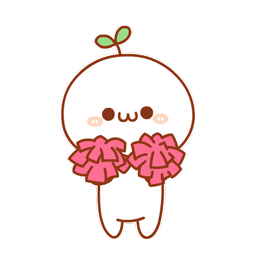 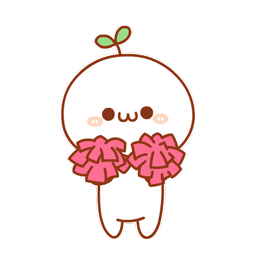 inh
ich
tinh khiết
xích đu
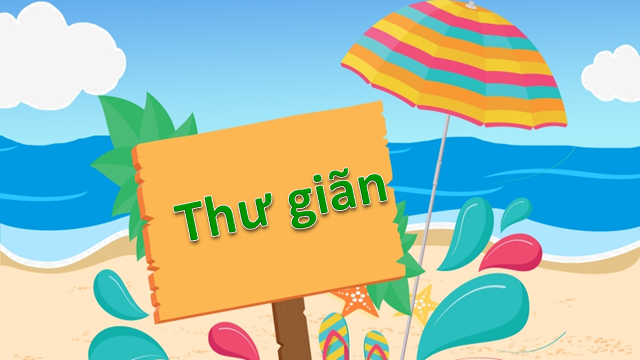 Tạo tiếng
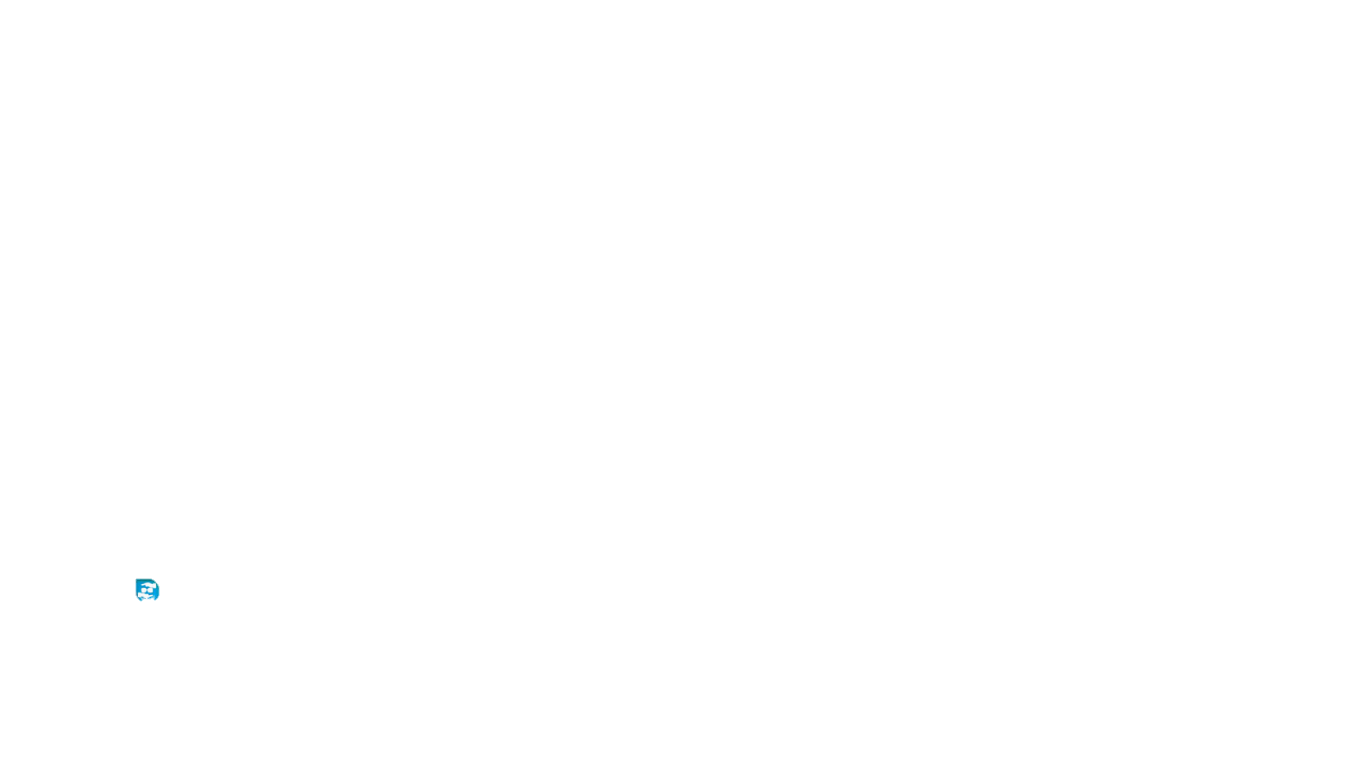 x
inh
xinh
inh
xinh xắn
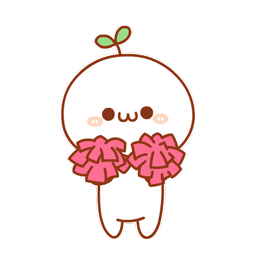 ich
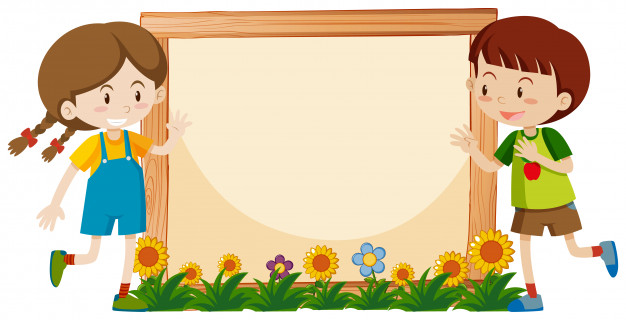 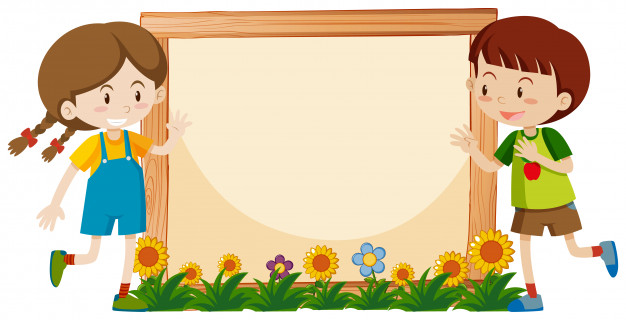 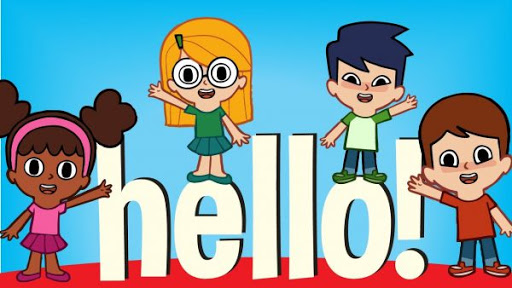 Bài 79:
inh ich
Tiết 2
ich
inh
máy tính
tờ lịch
tĩnh mịch
ngộ nghĩnh
xích đu
tinh khiết
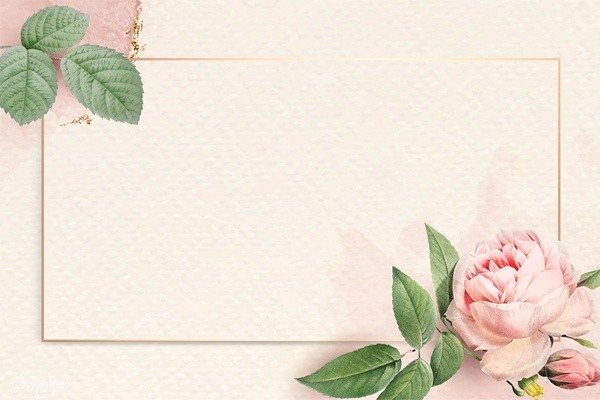 Đọc bài 
ứng dụng
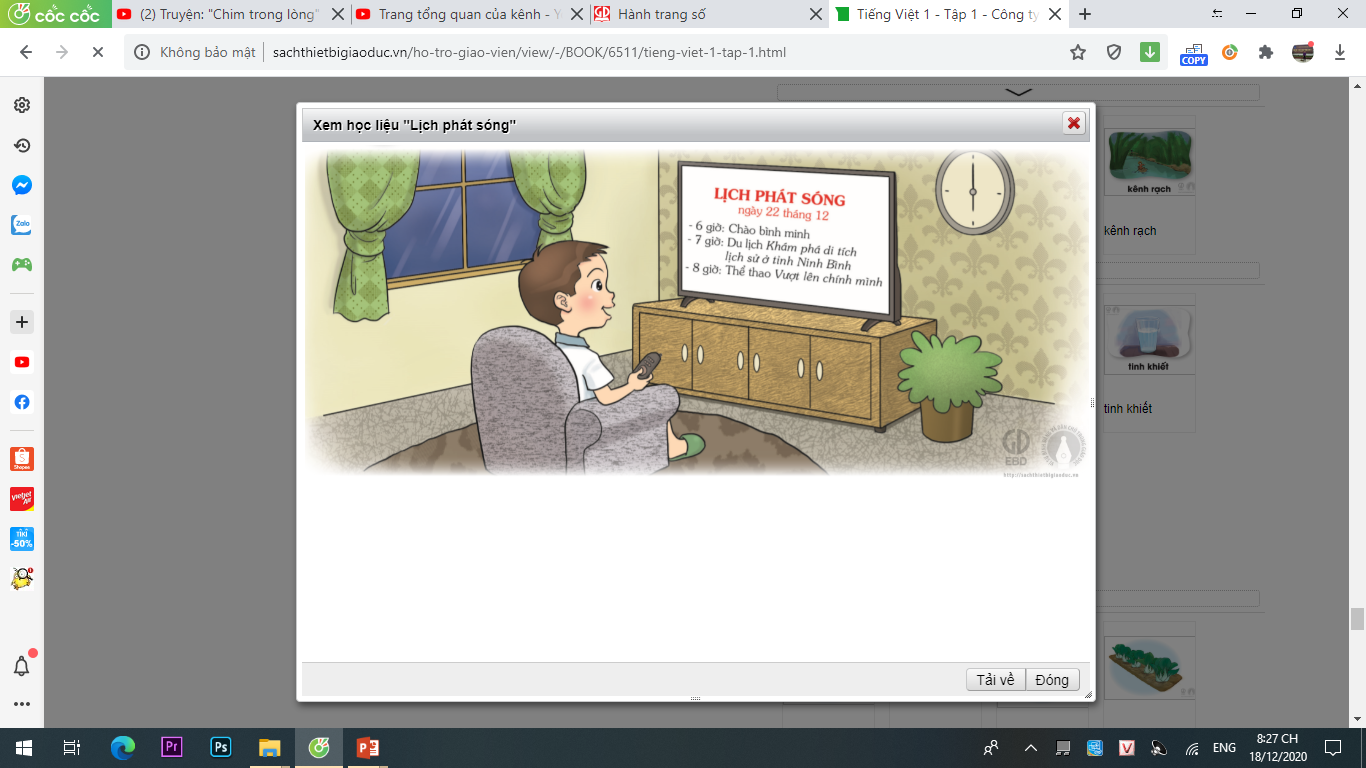 Lịch phát sóng
Lúc 10 giờ có
 chương trình gì?
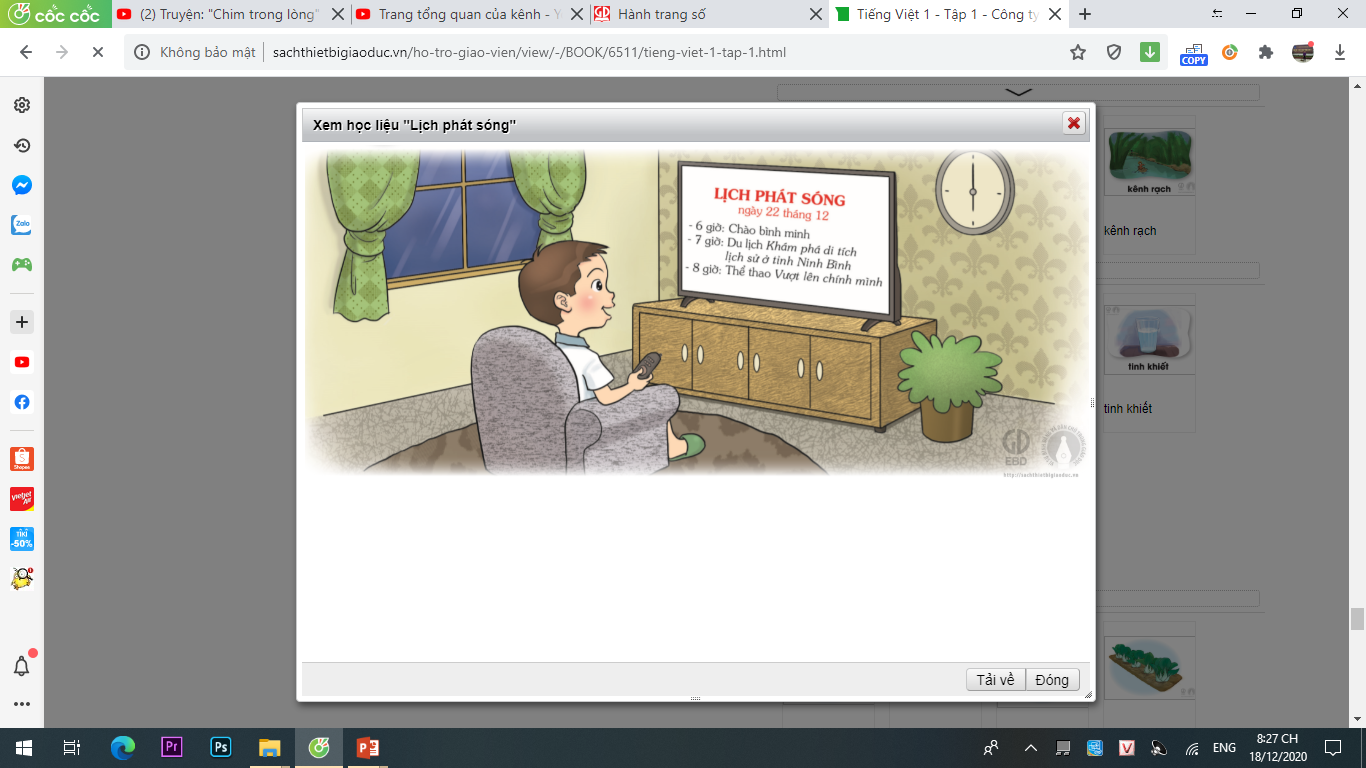 ich
Lịch phát sóng ngày 20 tháng 12:
6 giờ: Chào bình minh
7 giờ: Du lịch khám phá di tích lịch sử ở tỉnh Ninh Bình
8 giờ: Thể thao Vượt lên chính mình
9 giờ: Âm nhạc Ca khúc đi cùng năm tháng
10 giờ: Y tế chọn kính phù hợp
11 giờ: Phim tình bạn
inh
inh
inh
ich
inh
inh
inh
inh
inh
inh
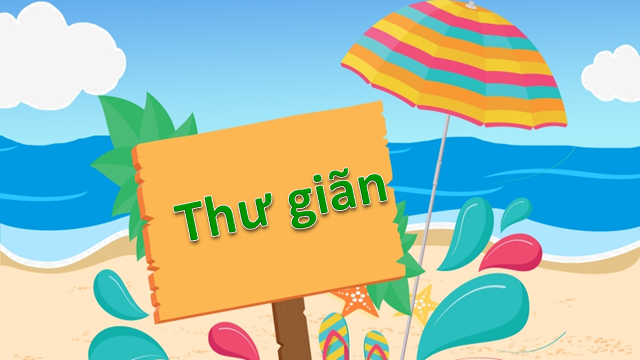 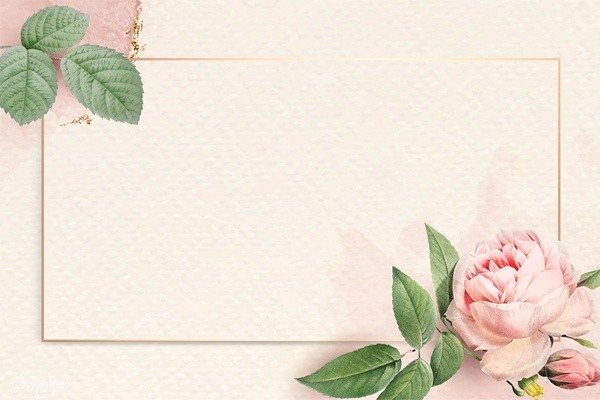 Viết
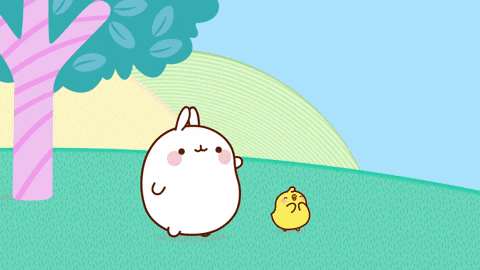 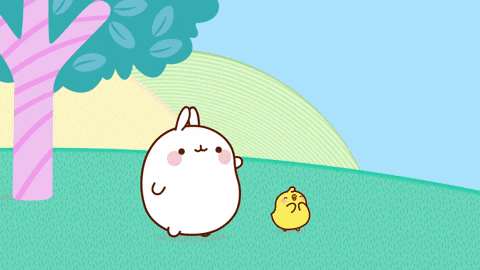 CHÚC CÁC EM HỌC GIỎI!
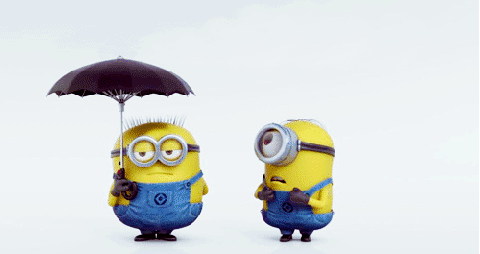